Capacitación Decoración de Postres
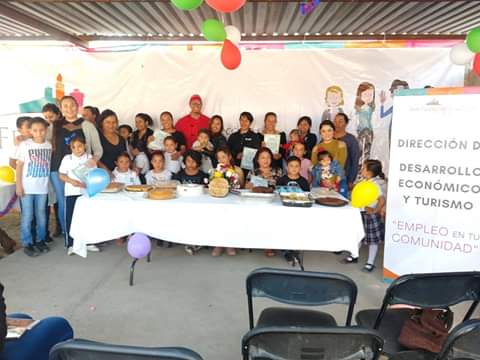